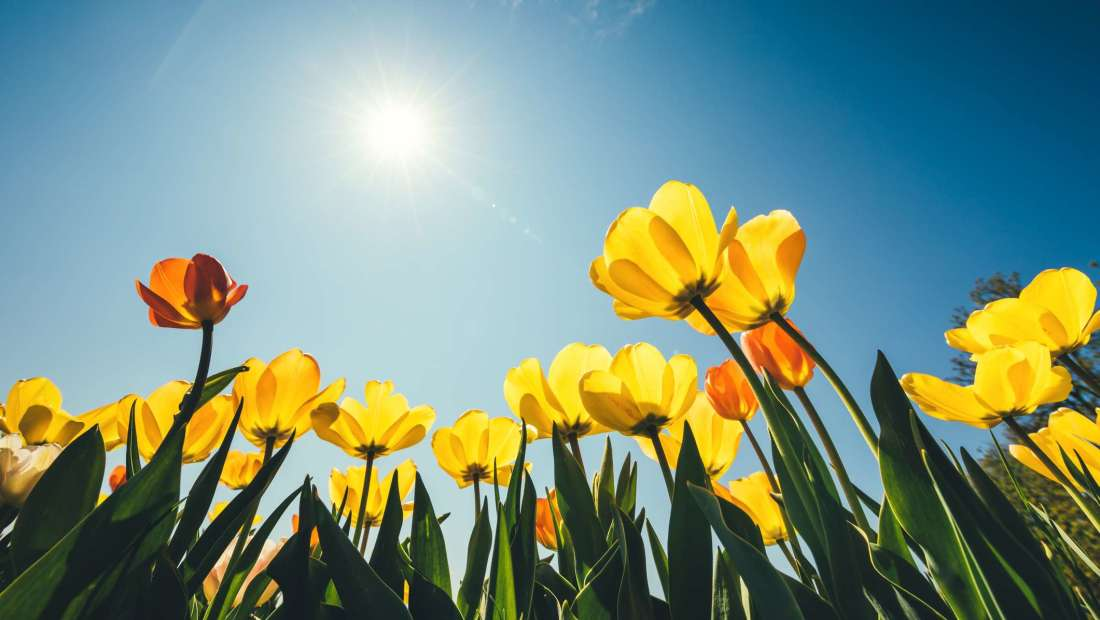 VÄLKOMMEN
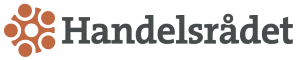 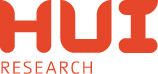 Johan Larsson HUI
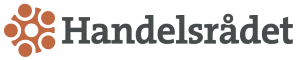 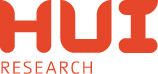 SHOPPING FOR CHANGE: The role of retail for urban and rural development in Sweden
Özge Öner
Lecturer/Assistant Prof – University of Cambridge
Research Fellow – Institutet för Näringslivsforskning
Assistant Profe – Jönköping International Business School
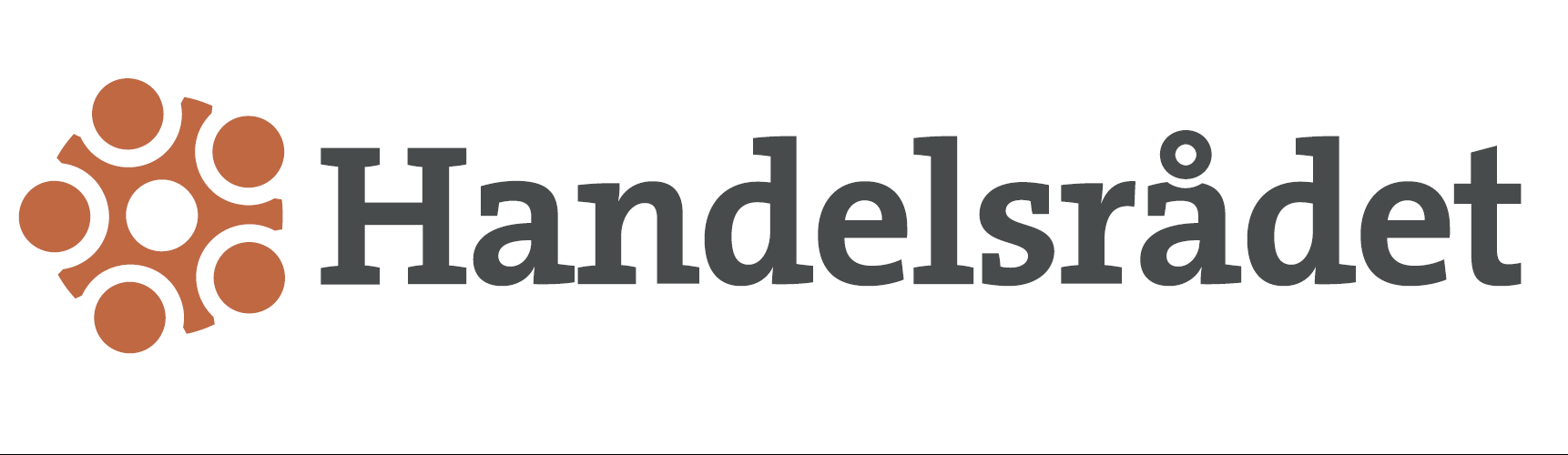 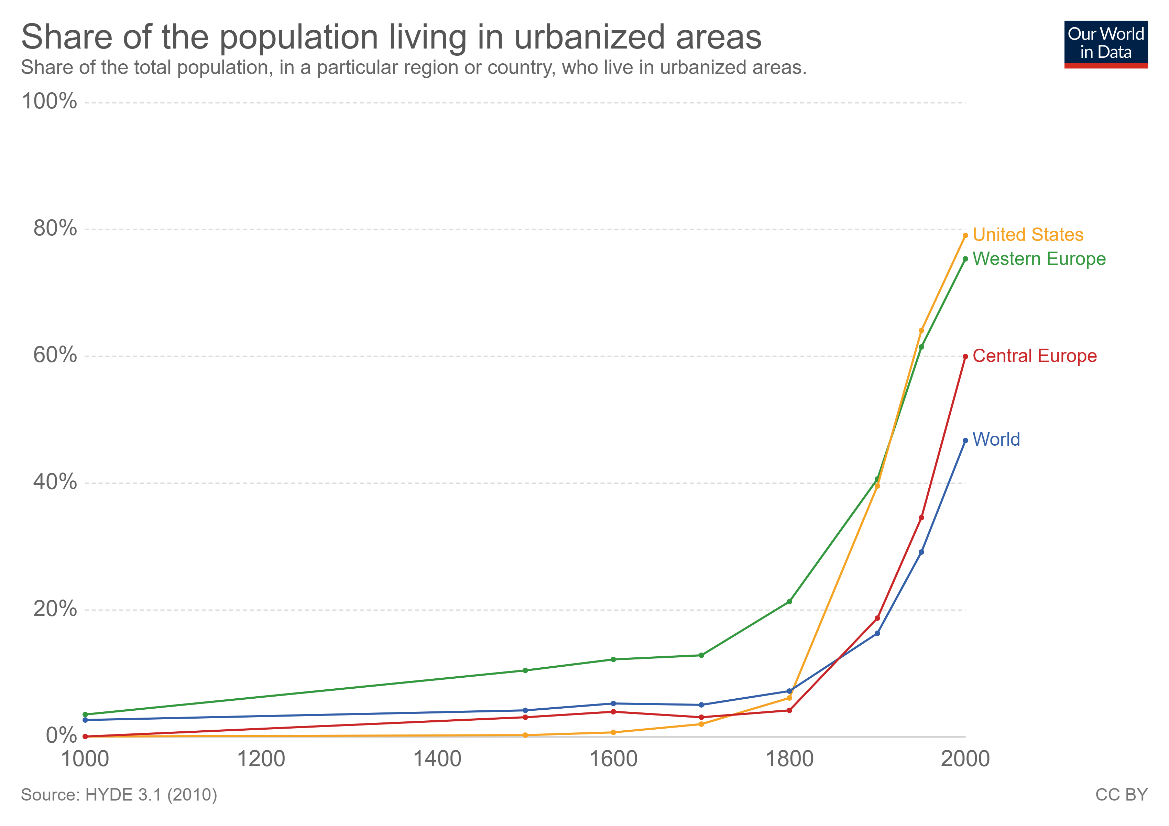 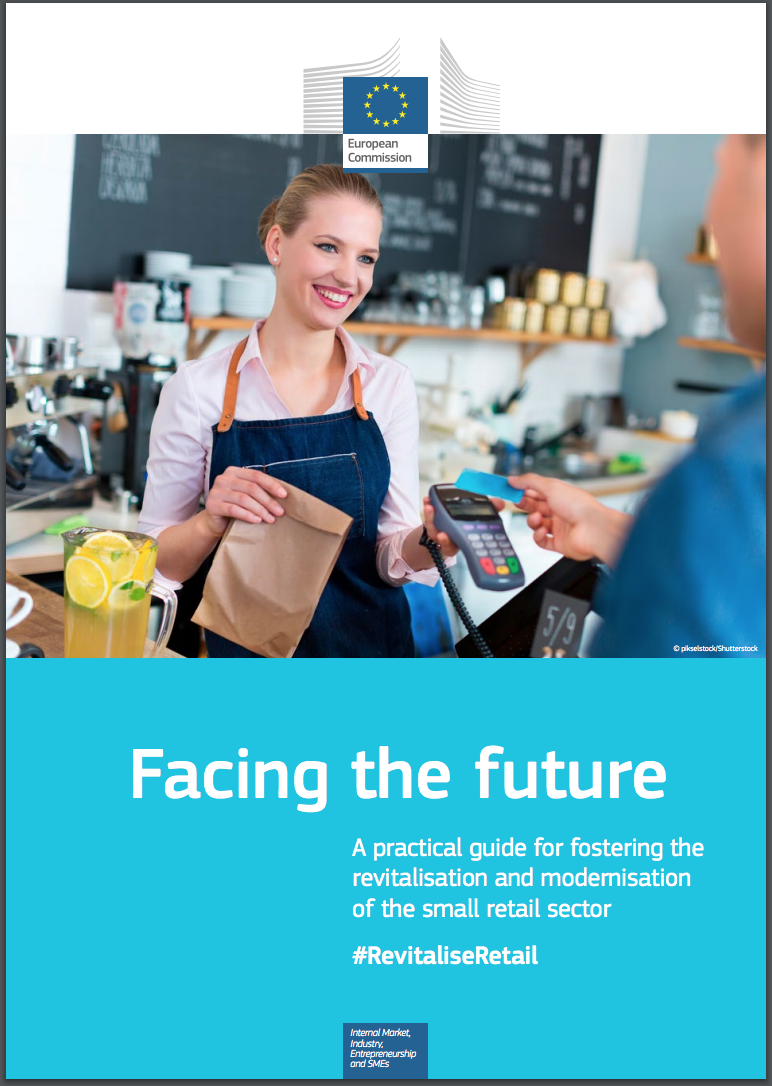 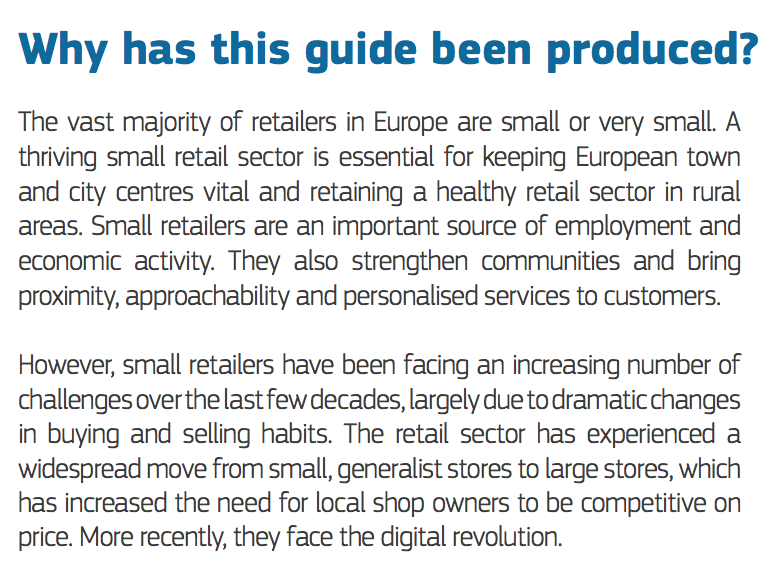 Retail and wholesale services account for 11.1% of the EU's GDP and provide around 33 million jobs (almost 15% of total employment in the EU). In retail alone, there are about 3.6 million active companies representing 4.5% of value added and accounting for almost 9% of EU jobs. They act as intermediaries between thousands of product suppliers and millions of consumers. E-commerce has increased the potential market for retailers and the scope of products available to consumers. The European Commission aims to ensure that EU wholesalers, retailers and consumers enjoy an integrated retail market.
[Speaker Notes: European retail action plan -2013
It took until 2018 to start addressing the challenges of smaller retailers in rural places]
“Mrs. Blank, who buys her staple groceries at a neighborhood store, may be willing to motor 100 miles or more if she thinks she can find a hat that she likes – a hat that her friends at the bridge party have never seen and will admire because it came from a distant and larger city.”
					                                             					Reilly, 1931, pg.1
Recent trends
Large firms have grown faster than the retail industry at large
There has been a decrease in the number of small and micro firms 
Strategic management is not an exception but a rule 
Big retailers have started to coordinate their own value chains, and big retailers have earned a stronger position compared to suppliers. 
An increase in the market concentration  Spatial consequences
Structural change (e.g. New technologies) favored larger retailers over smaller peers, larger places over smaller places.
Retail across Swedish municipalities
Retail branches
Change by Retail Categories, 2003-2015
Retail & Population
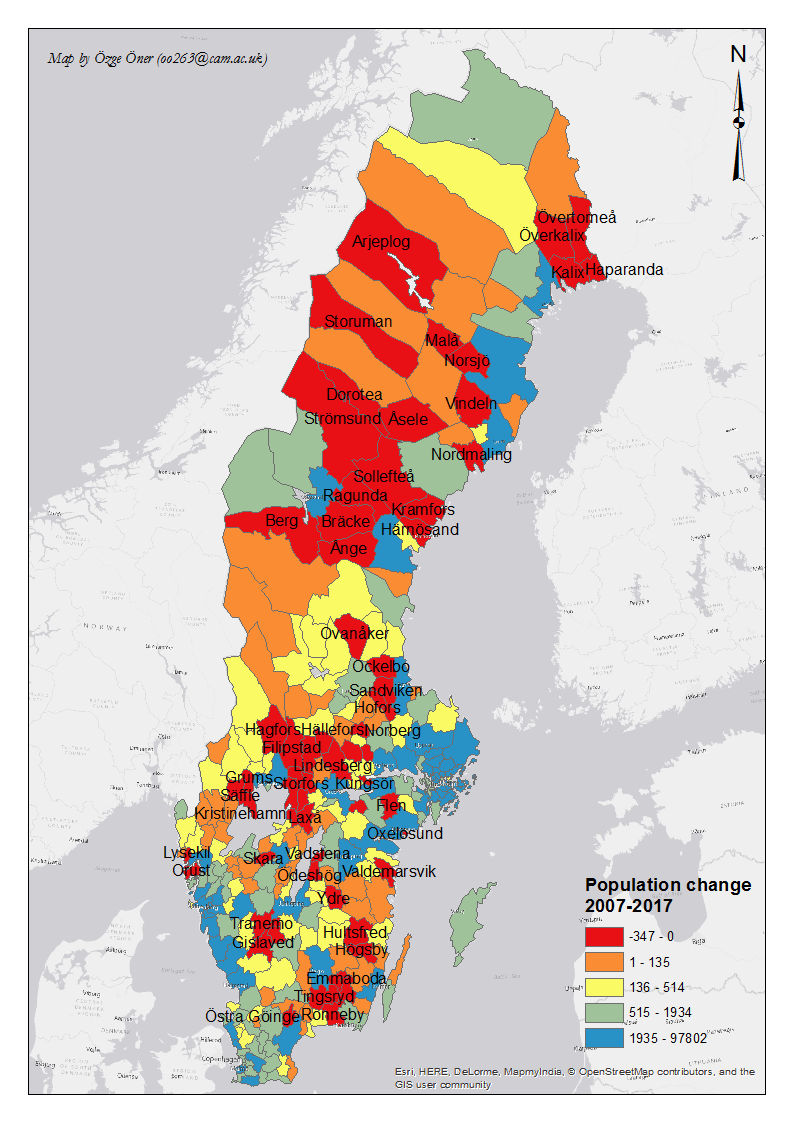 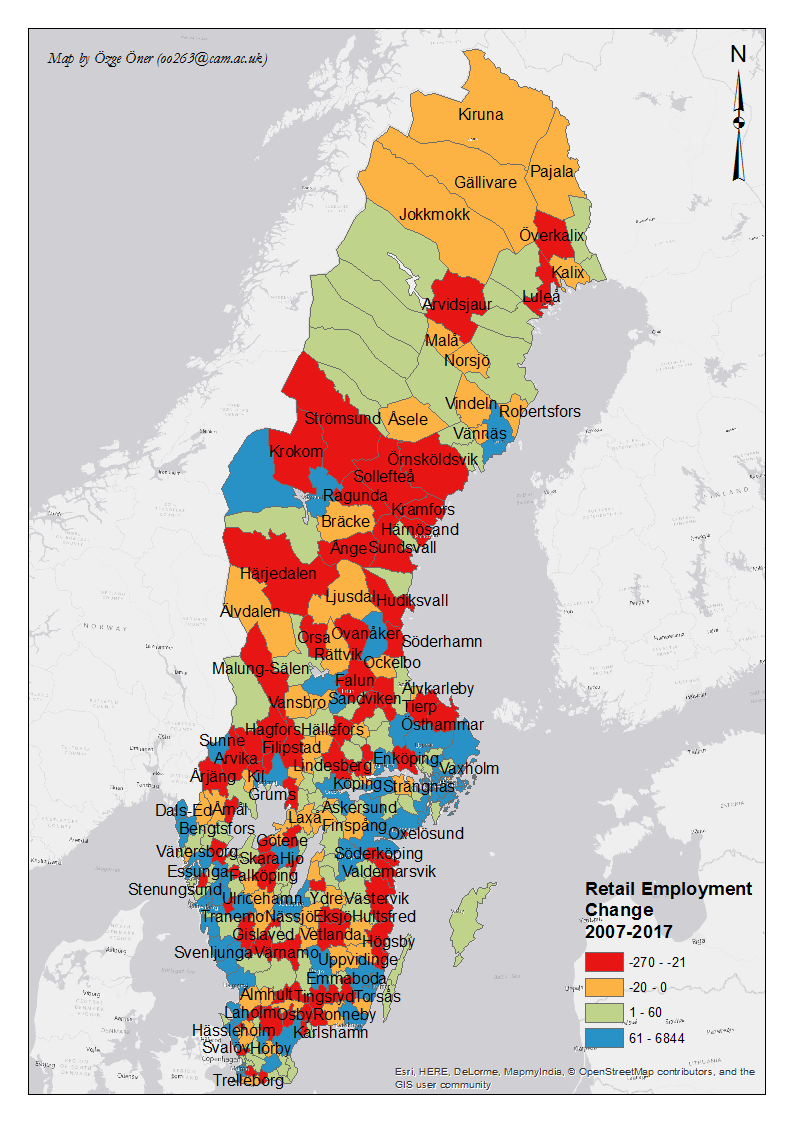 Rank order (holding population change constant)
Större stad < Storstäder 					(Retail Employment and Stores)
Pendlingskommun nära större stad < Storstäder 		(Retail Employment)
Lågpendlingskommun nära större stad < Storstäder 		(Stores)
Mindre stad/tätort < Storstäder 				(Stores)
Pendlingskommun nära mindre stad/tätort < Storstäder 	(Retail Employment)
Population change
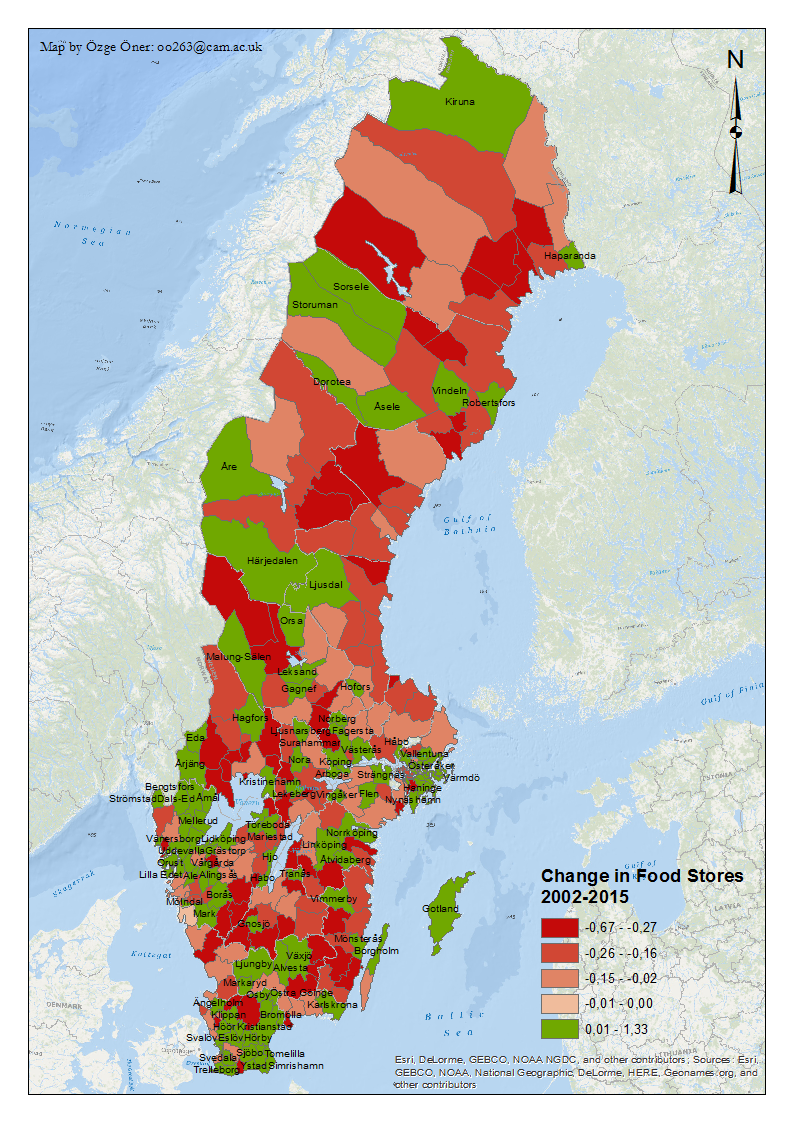 The curious case of Food retailers
Food retail supply
Population stock
Change in Food Retail Supply change
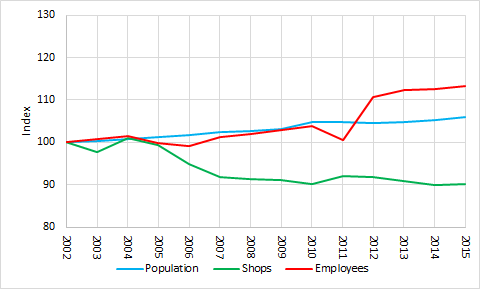 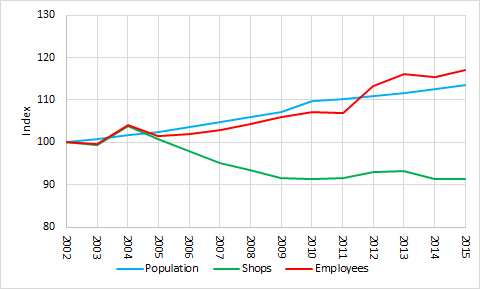 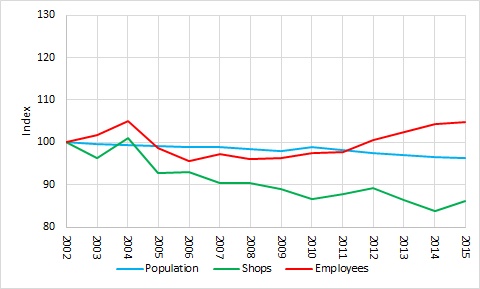 Change in population, number of food shops and their employment 2002-2015 in Rural Municipalities
Change in population, number of food shops and their employment 2002-2015 in City Municipalities
Change in population, number of food shops and their employment 2002- 2015 in Sparsely Populated Rural Municipalities
Population & Retail (to sum)..
At the municipal level population change  retail change
Is it linear?  What happens when the last shop dies?
Smaller aggregation, e.g. neighbourhoods?
The maximum distance in the two nearest food store has actually decreased by 13 km
Employment
Employment shares by Retail Categories, 2003-2015
Relative importance of retailing for employment by Place of Birth, 2003-2015
Some remarks
The narrative is important!
Security and retail  “Eye upon the street”
Local resource framework
Analogous relationship between place attraction and retailers
Policy? Flexibilities at the local institutional level
Geography of technology  Small places, small retailers
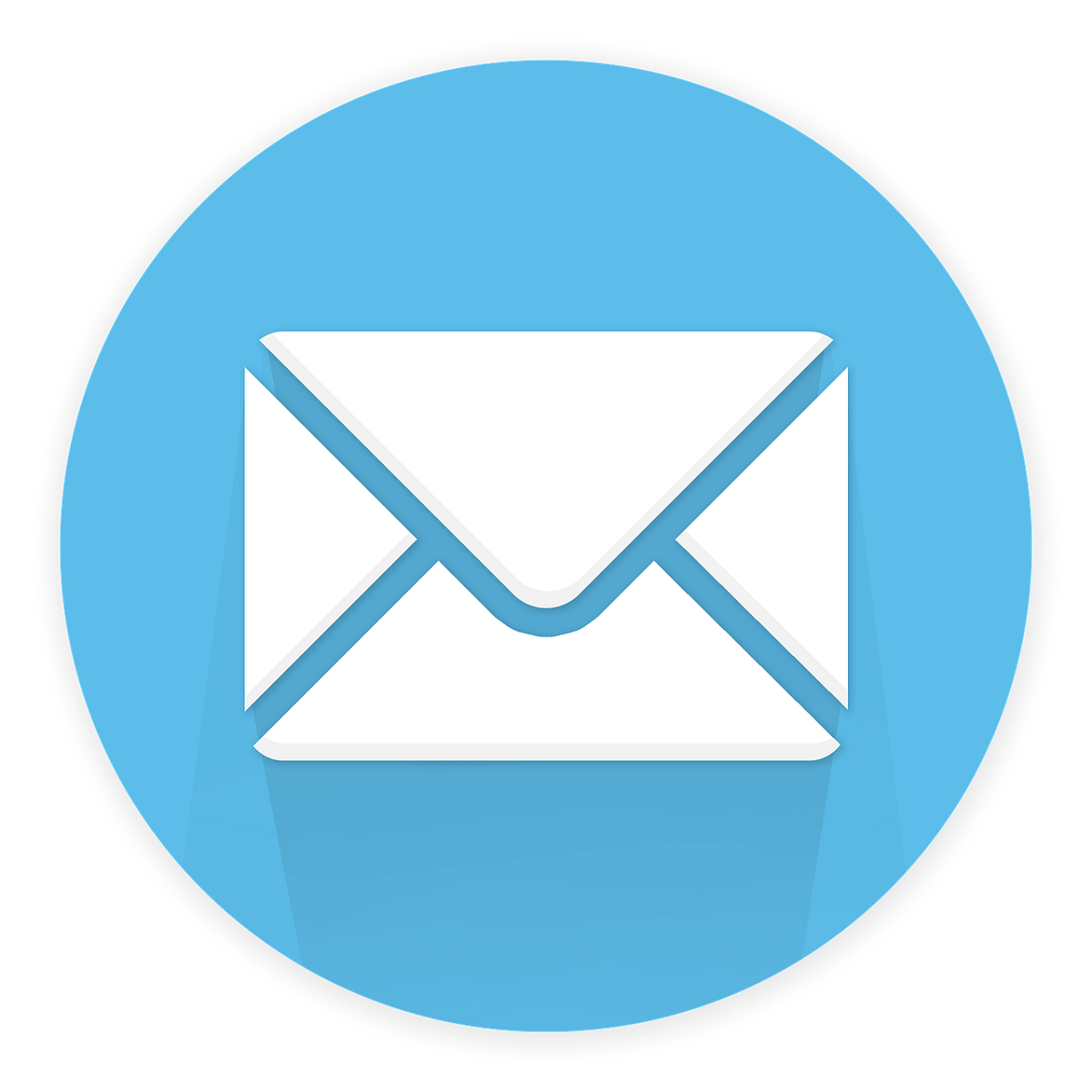 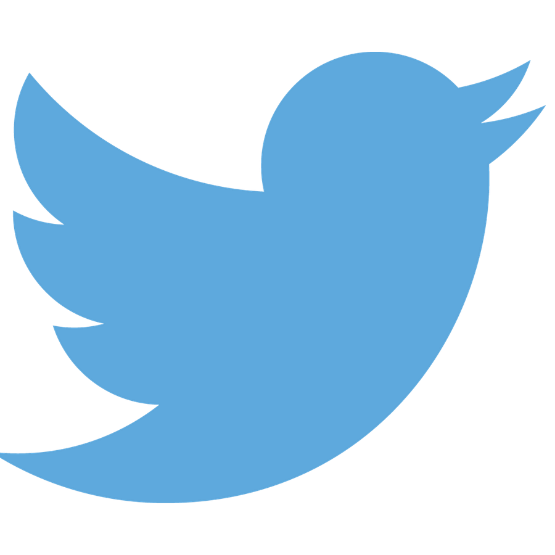 Ozge_Oner
oo263@cam.ac.uk
Stina Qubti- Busfrö Nytt och bytt
Elisabet Elmsäter Vegsö- Svensk Handel
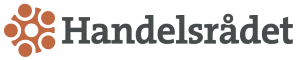 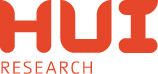 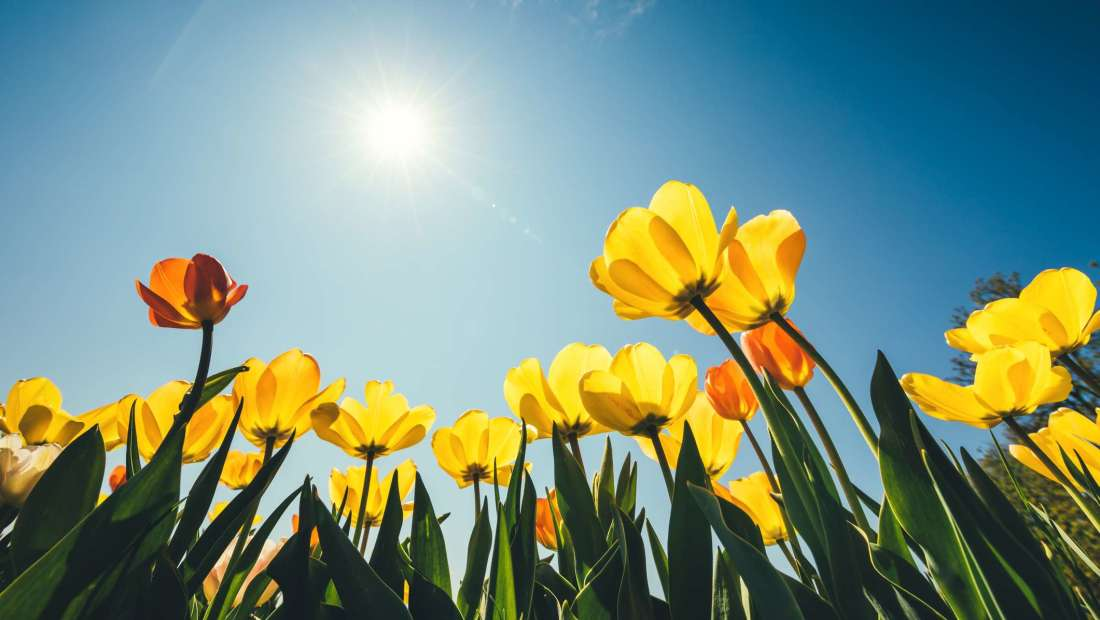 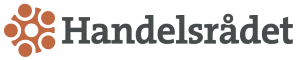 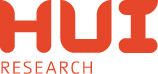